1.Vynájdite sa
Je známe, že niektoré elektrické obvody vykazujú chaotické správanie. Postavte jednoduchý elektrický obvod s takouto vlastnosťou a preskúmajte jeho správanie.
Čo je to chaotické správanie?
Predpoveď počasia – nestabilná. Ak počítame rovnice pre pohyb vzduchových hmôt, vychádzame z aktuálneho stavu počasia. Stačí nepatrne zmeniť napríklad teplotu v niektorom mieste a výpočet počasia o dva-tri dni už vychádza úplne inak
Efekt „motýlieho mávnutia“
Predpoveď počasia
Ukázalo sa, že je to vlastnosť rovníc (1961, Lorenz), zjednodušil systém predpovede na 12 rovníc, aj tie vykazovali také isté správanie
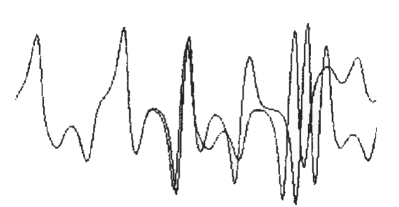 Ako je to možné?
Takýto jav je spojený s nelineárnymi rovnicami
z = 2x - 3y – lineárna rovnica
z = 2xy , z = x-y2 – nelineárne rovnice

Príklad: logistická rovnica
Logistická rovnica
Zjednodušene modeluje vývoj populácie zajacov na lúke. Tie sa rozmnožujú, takže v nasledujúcom roku ich je viacni+1 = r.ni   
r = rýchlosť rozmnožovania. r=2 znamená, že o rok je počet zajacov dvojnásobný
Na lúke je však limitované množstvo trávy. Ak bude zajacov priveľa, nebudú mať čo žrať a budú hynúť od hladu. Preto:
ni+1 = r . ni . (1 - ni)
Logistická rovnica
Číslo n teda predstavuje relatívny počet zajacov (n = 1 znamená, že bude tak málo trávy, že už všetky zajace umrú od hladu)
Aké je ustálené riešenie rovnice pre zvolené r?
n = r . n . (1 - n)
1 = r . (1 – n)
n = (r - 1) / r 
Príklady: 
r = 1, n = 0 (zajace vymrú)r = 2, n = 0,5
r = 4, n = 0,75
Logistická rovnica
Začneme s počtom zajacov n =0,01 (malá populácia) a budeme sledovať ich vývoj
r = 1:
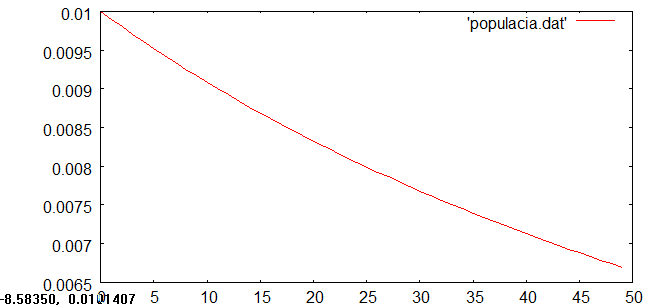 Logistická rovnica
r = 2 (ustálený stav 0,5):
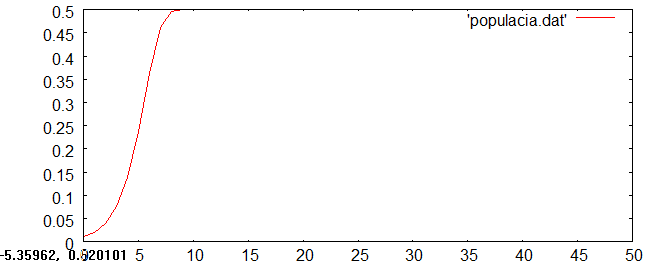 Logistická rovnica
r = 4 (ustálený stav 0,75) – nedôjde k ustáleniu počtu zajacov, ich počet sa mení chaoticky:
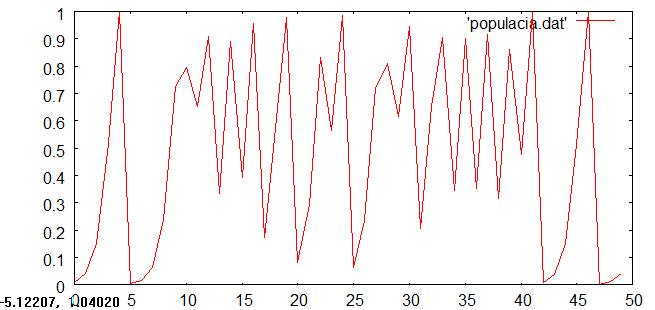 Logistická rovnica
Pre každé r vykreslíme bodkou veľa po sebe idúcich hodnôt (riešenia):
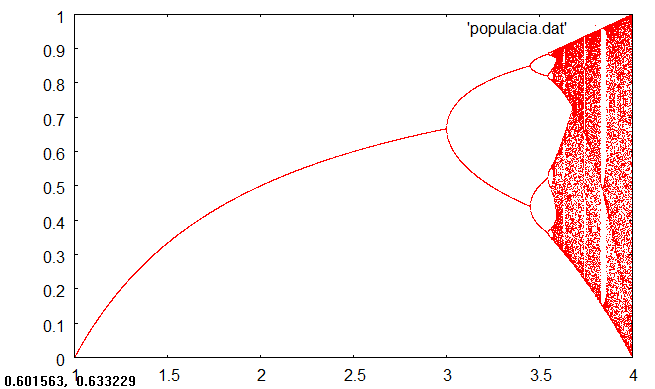 Bifurkácie
Typický jav: pri zvyšovaní „chaotickosti“ systému sa riešenie postupne zdvojuje, systém osciluje náhodne medzi dvoma, štyrmi, ôsmymi ... možnými stavmi
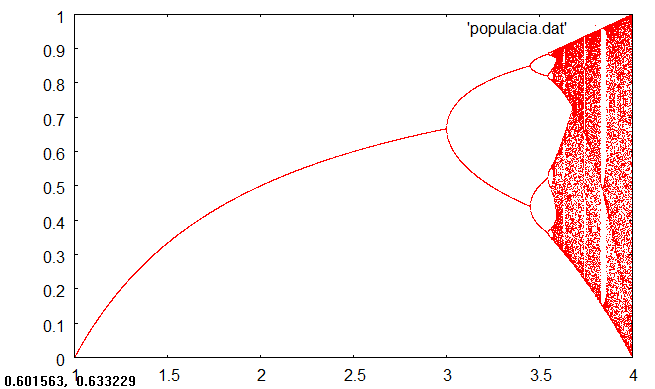 Bifurkácie
Príklad: ohrievanie vody v hrnci – bifurkovaním je prúdenie kvapaliny stále zložitejšie až prechádza do chaotického (var)
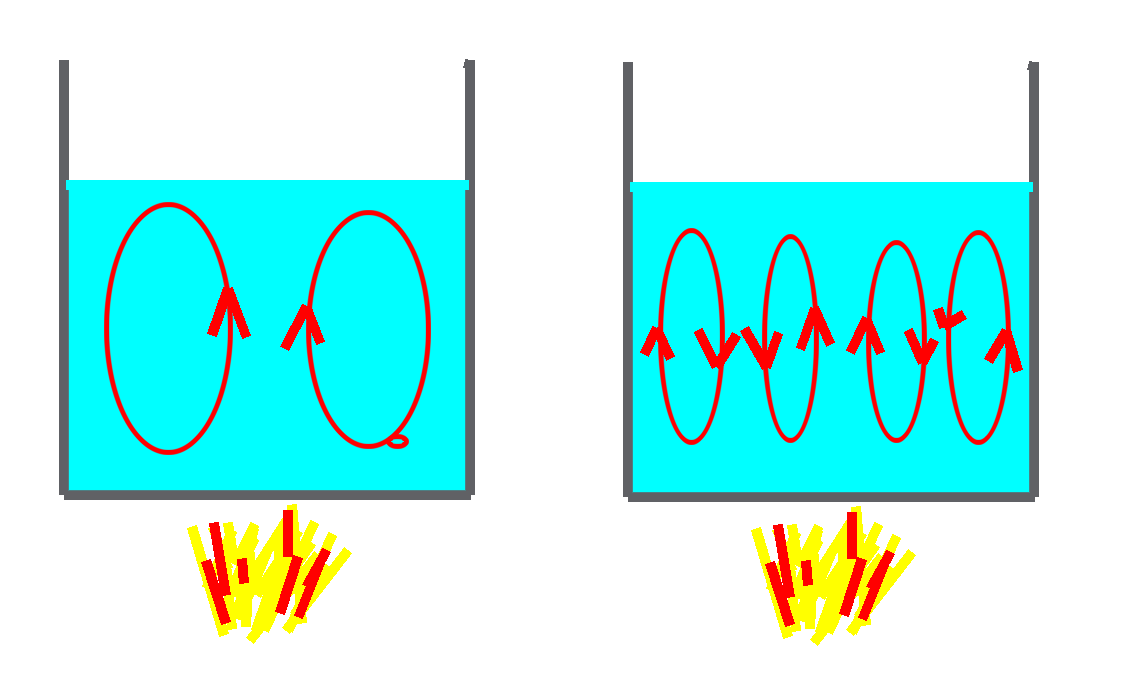 Bifurkácie
Príklad dvoch stavov a „prepínania“ medzi nimi v počasí: El Nino









http://www.learner.org/courses/envsci/visual/visual.php?shortname=el_nino
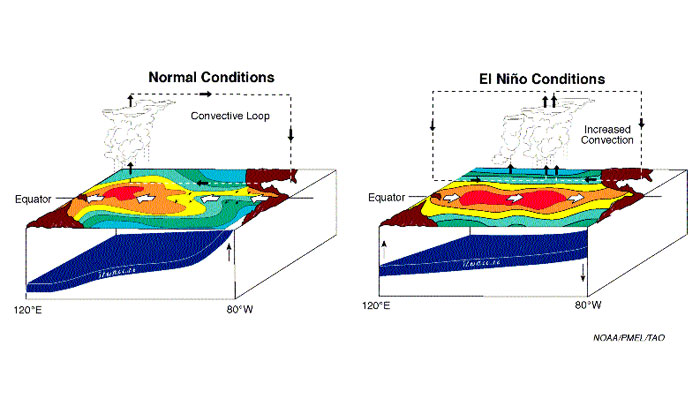 Fraktály
Pri zväčšovaní detailov vidíme opäť podobné (ale menšie) útvary
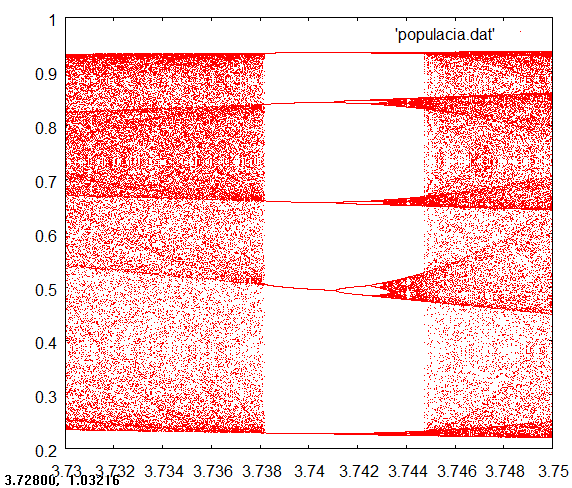 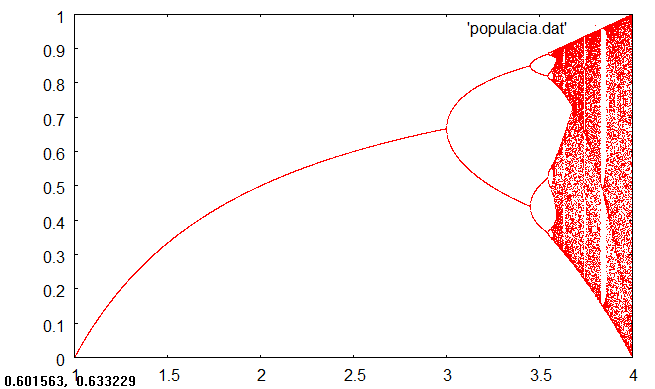 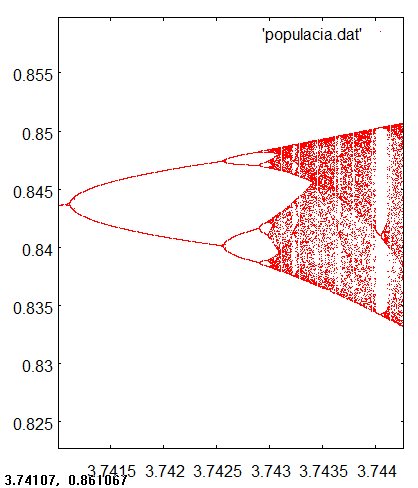 Fraktály
Typický znak komplexných (napríklad živých) systémov 














(http://www.drp.fmph.uniba.sk/~kundracik/Java/Fraktal/index.htm)
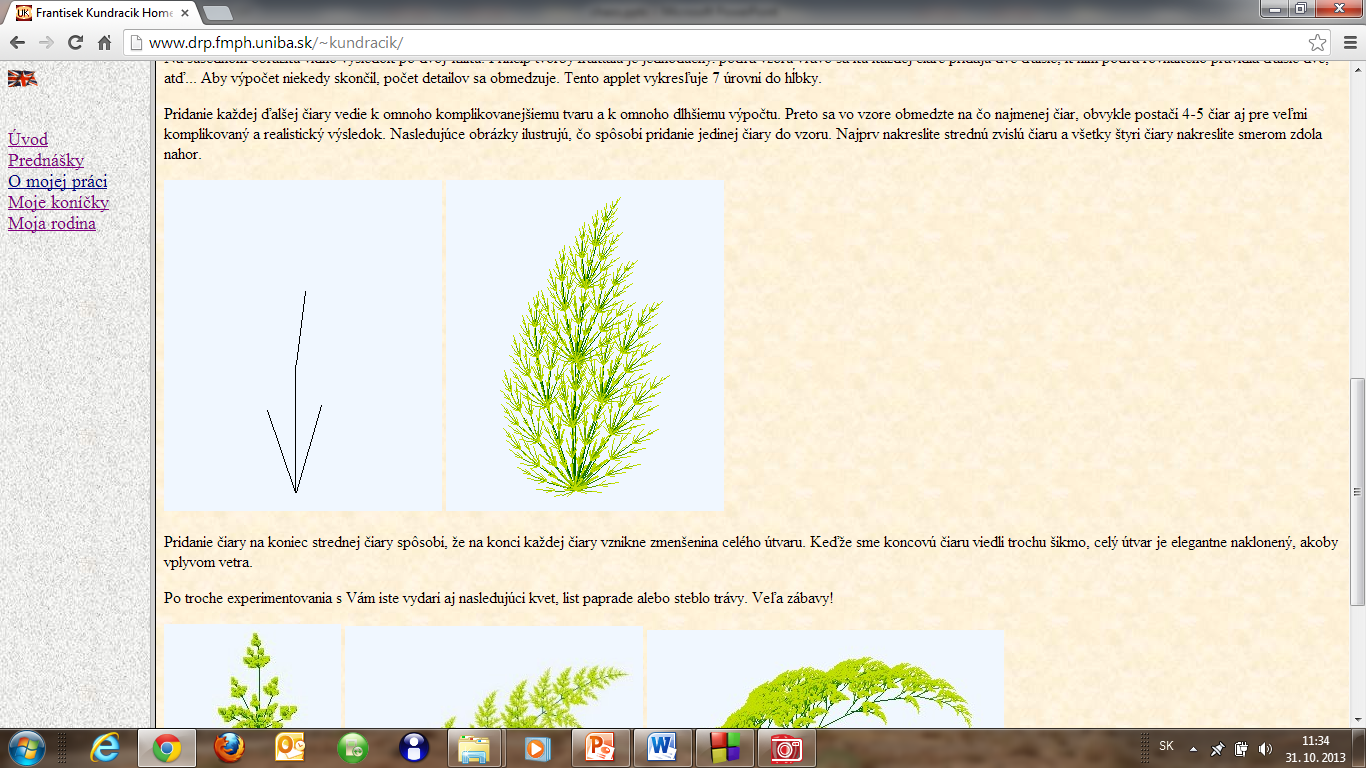 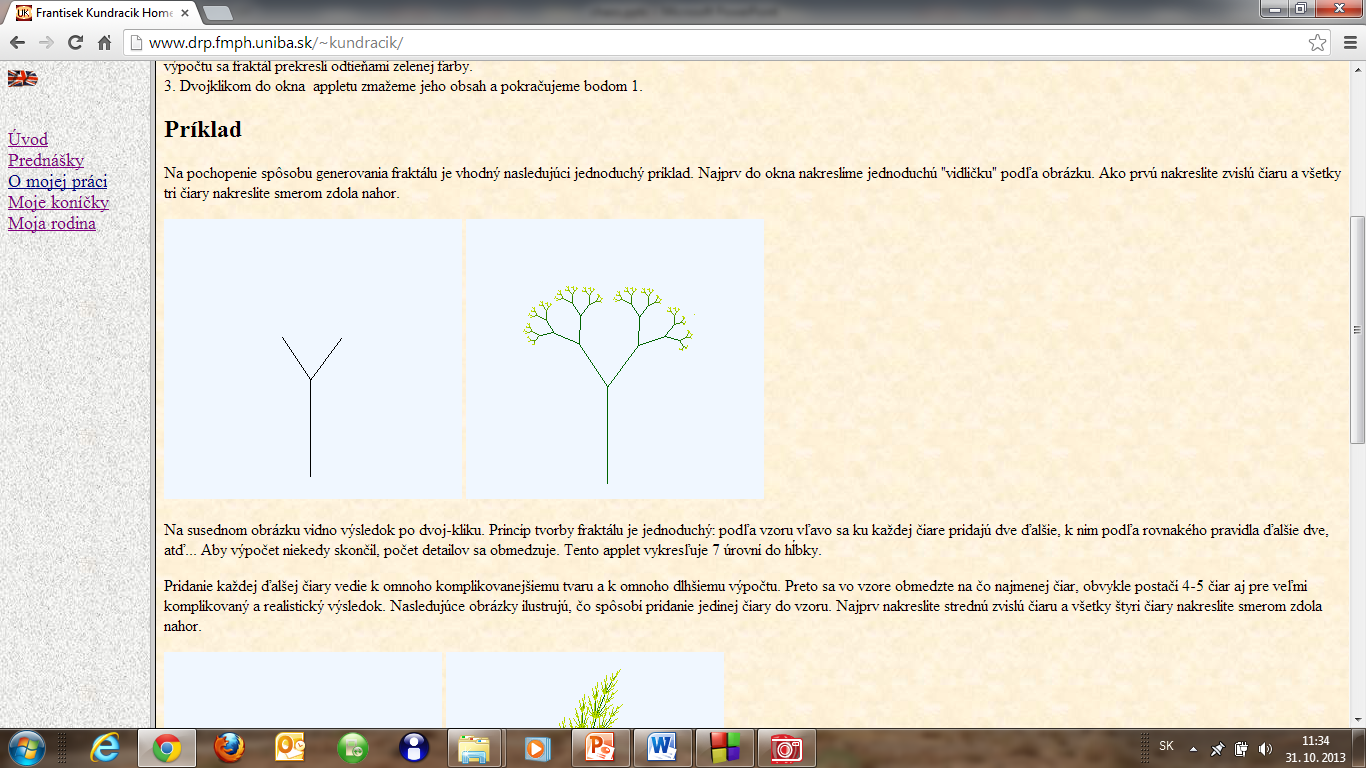 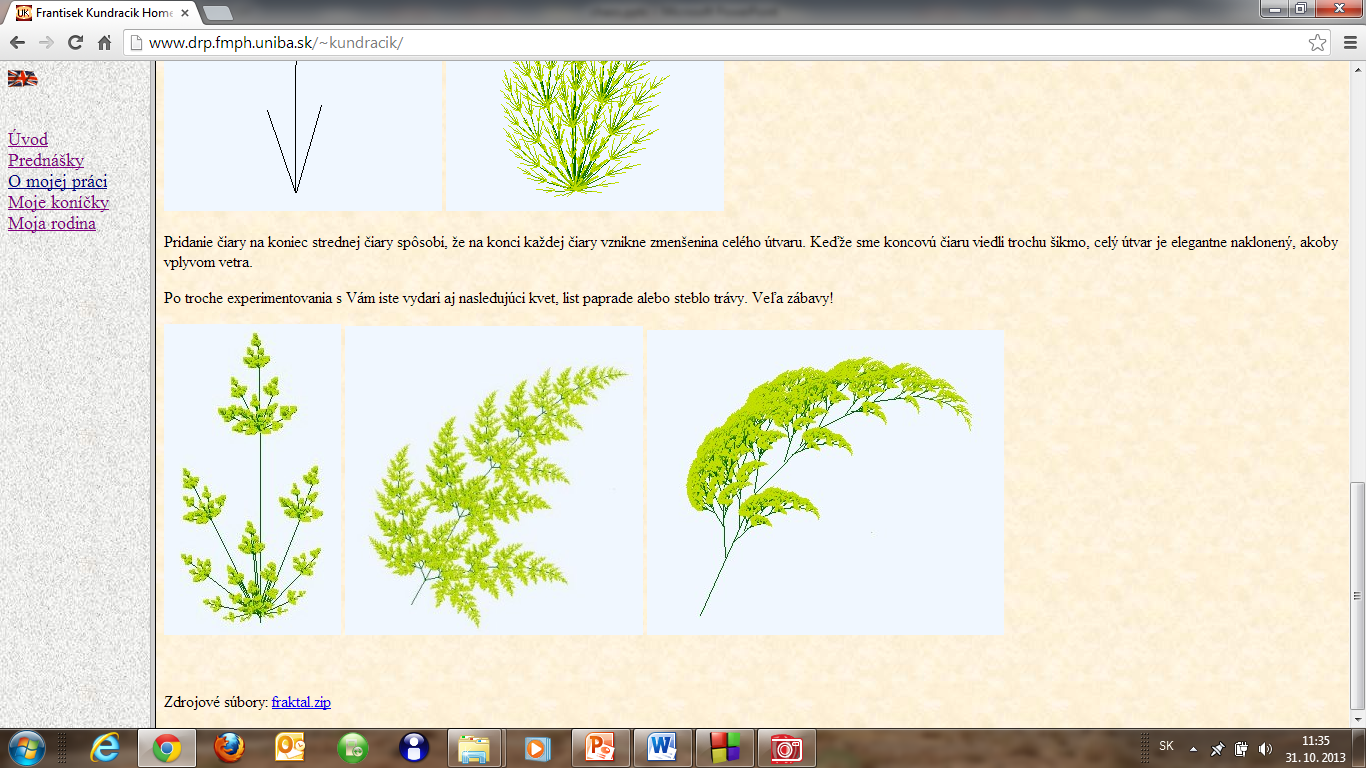 Prečo je riešenie chaotické
Čo sa stane s riešením logistickej rovnice, ak ni zmeníme o Δni? O koľko sa zmení ni+1?
ni+1= r . (ni + Δni) . (1-(ni + Δni))
Ak je odchýlka malá, zanedbáme Δni2:
ni+1= r . ni . (1- ni) + r . (1- 2ni) . Δni
Δni+1 = r . (1- 2ni) . Δni
V okolí „stabilnej hodnoty“ n = ( r – 1) / r:
Δni+1=(2 – r) . Δni
Prečo je riešenie chaotické
Pre r > 2 (tam vidíme chaotické správanie):
Δni+1=(r – 2) . Δni
Ak r > 3 – aj malá odchýlka v okrajovej podmienke spôsobí neustále rastúcu odchýlku (exponenciálne)
Ljapunovov koeficient (Lyapunov exponent) – vyjadruje, ako rýchlo (v čase) sa budú dve riešenia od seba vzďaľovať, ak počiatočnú hodnotu nepatrne zmeníme
Δy(t) = Δy(0) . eλt
Prečo je riešenie chaotické
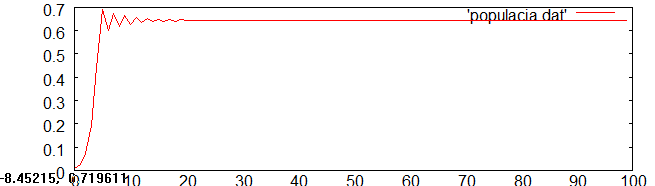 r= 2,8



r = 3,2




Počasie: ak by sme počiatočnú hodnotu (napríklad teplotu v Bratislave) zmenili v predpovednom modeli naozaj iba nepatrne (povedzme 0,1oC), je iba otázkou času, kedy bude predpoveď úplne iná (problém dlhodobých predpovedí).
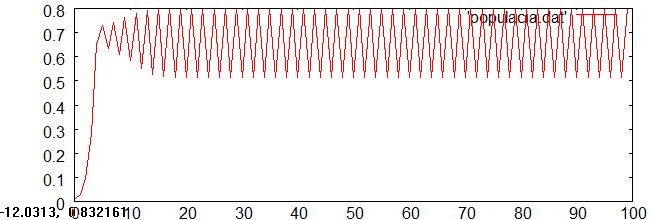 Chaos aj v spojitých systémoch?
Lorenzove rovnice (pre atmosférické prúdenie):
dx/dt = s * (y - x)
dy/dt = x*(r-z) - y
dz/dt = x * y - b * z

Počítačové riešenie pre veľmi malý krok času dt:
x+=(s * (y - x))*dt;
y+=(x * (r-z) - y)*dt;
z+=(x * y - b * z)*dt;
t+=dt;
Chaotické riešenie
Napríklad pre x = 0, y = 1, z = 0 (počiatočné hodnoty)a parametre r = 28, s =10, b = 8/3

y(t):
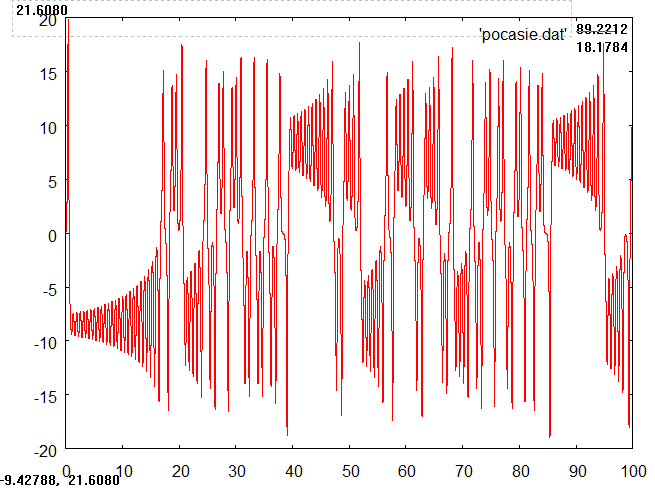 Lorenzov podivný atraktor
Pekné a názorné obrázky sú pre závislosti dvoch premenných:

z(x):






Atraktor – dráha (prípadne bod), ku ktorej riešenie konverguje (u bežných systémov)
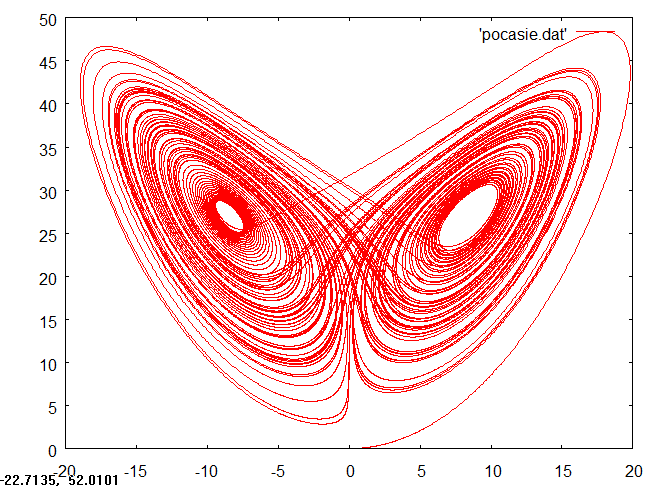 Prečo elektrické chaotické obvody
Ľahko sa urobia, máme dobrý matematický opis elektronických súčiastok, vidíme chaotické správanie reálneho systému, nie počítačovej simulácie.
Nutná podmienka chaotického správania – nelineárny prvok.
Bežné prvky (rezistor, kondenzátor, cievka) sú lineárne – prúd nimi je priamoúmerný pripojenému napätiu
Najjednoduchší nelineárny prvok - dióda
Nelineárny rezistor s diódami
Kremíková dióda – vedie prúd iba v jednej polarite a aj to iba vtedy, ak napätie na nej prekročí asi 0,6 V.
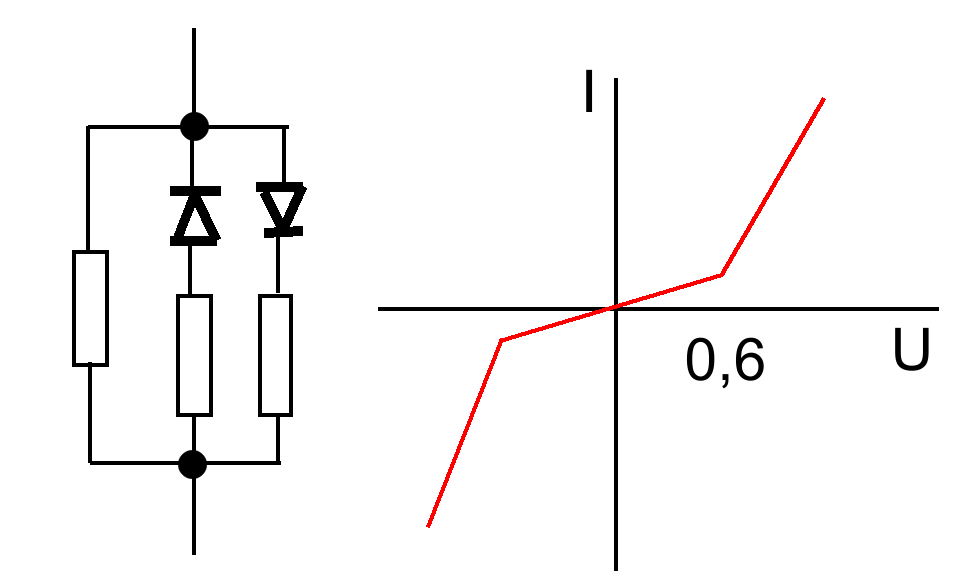 Chua’s circuit (Leon Chua)
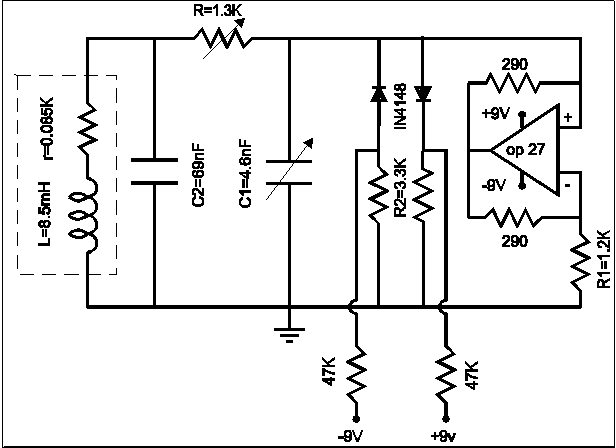 Chua’s circuit (Leon Chua)
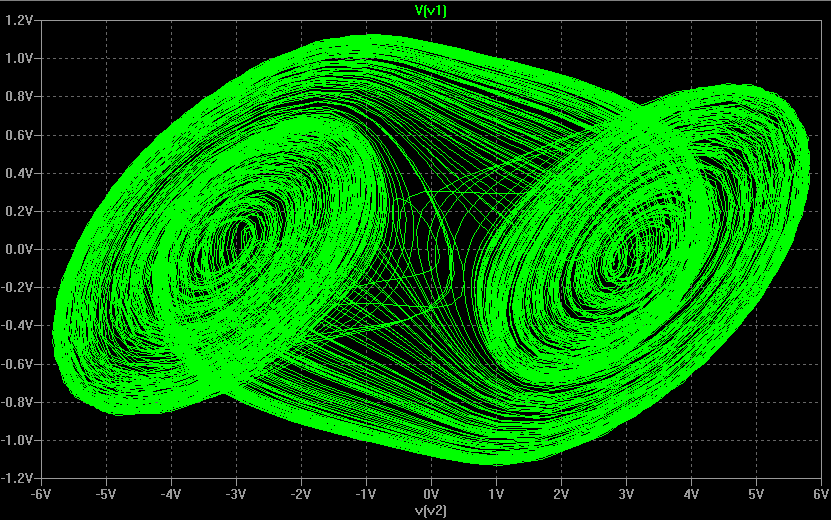 Chua’s circuit (Leon Chua)
Ako napísať rovnice pre obvod?
Rezistor: U = R.I
Kondenzátor: I = C . dU/dt
Cievka: U = L . dI/dt
Zosilňovač: Uvýst = A (U+- U-), A ≈ 106
Dióda: vedie/nevedie (0,6 V), prípadne:I = I0 . (eU/UT -1), I0 ≈ 10-11A, UT ≈ 30 mV
Čo s úlohou?
Dobre známy a vyriešený problém
Oboznámiť sa s problematikou
Postaviť niektorý z chaotických obvodov, prípadne modifikovať ho
Urobiť numerickú simuláciu obvodu 
Porovnať simuláciu s pozorovaním
Zmerať (alebo zistiť zo simulácie) Ljapunovov koeficient pre rôzne parametre obvodu
Urobiť graf (fázový diagram), pri akých hodnotách parametrov sa obvod správa chaoticky, porovnať model a experiment
Literatúra
Je jej veľa, napríklad:
http://hypertextbook.com/chaos/
http://www.upscale.utoronto.ca/PVB/Harrison/Chaos/Chaos.pdf
http://www.physics.buffalo.edu/phy410-505-2009/topic4/lec-4-1.pdf
http://www.cmp.caltech.edu/~mcc/chaos_new/Chua.html
http://www.m-hikari.com/ams/ams-2013/ams-1-4-2013/mamatAMS1-4-2013-1.pdf